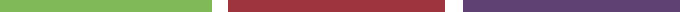 Certificate of Appreciation
Name Person
In recognition of your ongoing commitment to the community work
of the [Community Name] ACT on Alzheimer’s team.

Thank you for your time and talents in sharing our message to increase
awareness of dementia and reduce its stigma. Together, we will make
[Community Name] a Dementia Friendly Community.
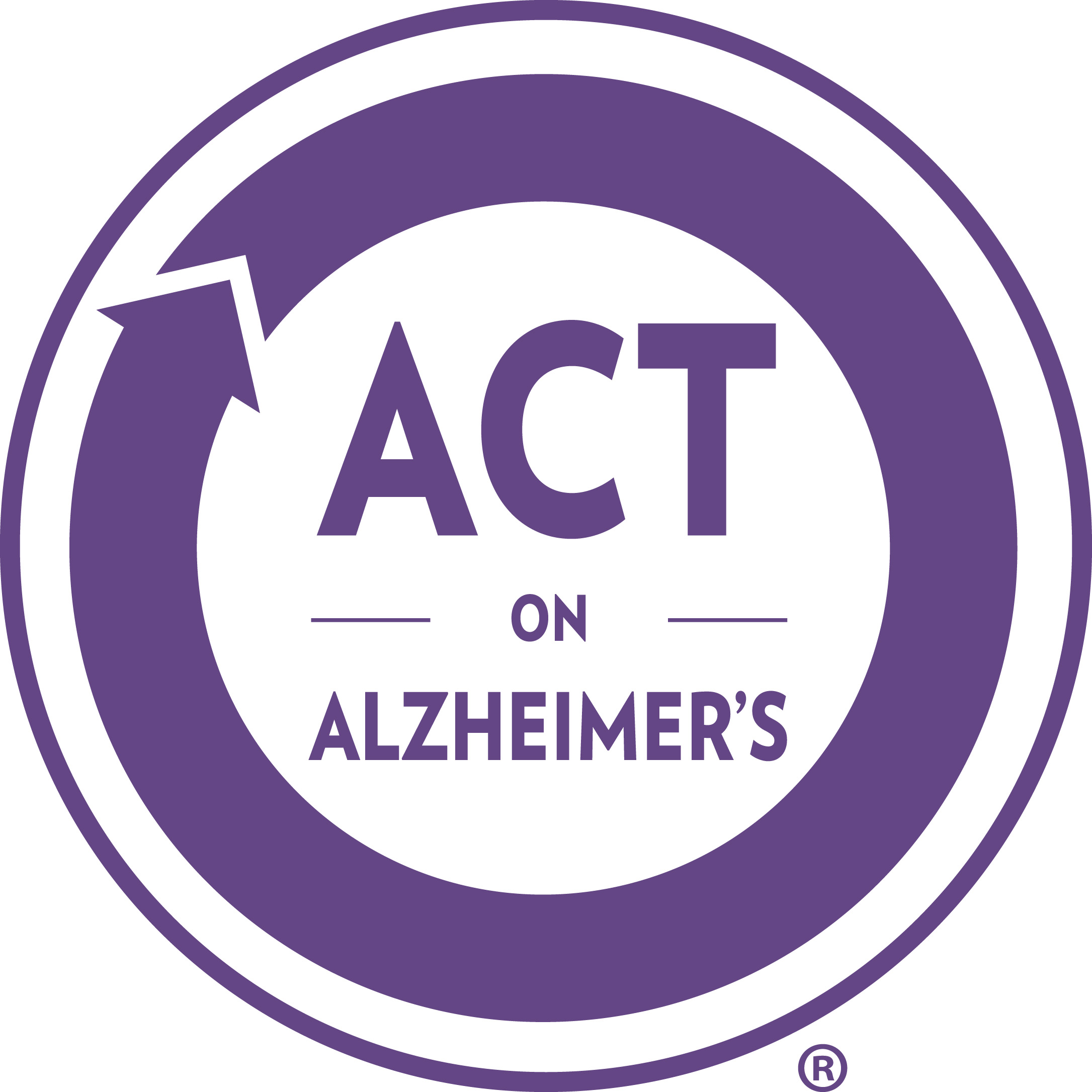 Action Team Lead ACT on Alzheimer’s
Date Presented